Correção do PowerPoint – reações químicas – parte 2
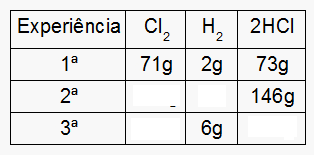 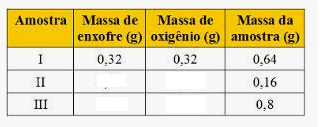 x2
/4
x3
X1,25
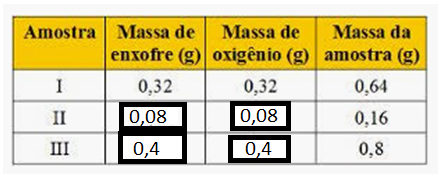 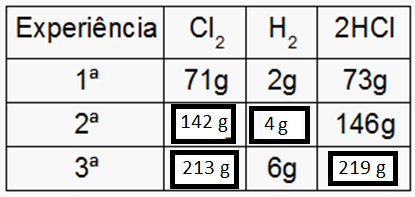 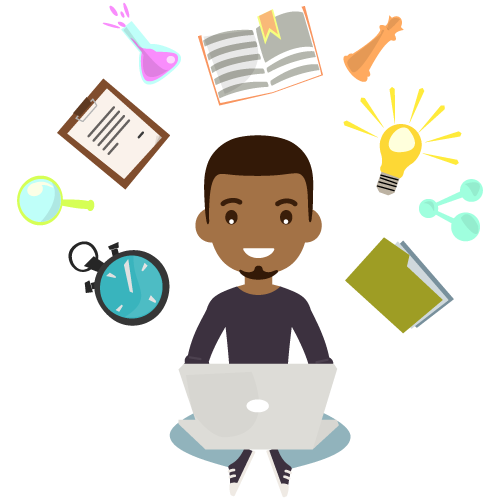 Observe a reação:
N2 + 3 H2           2 NH3
Indique: 
Os reagentes: N2 e H2
 Os produtos: 
 Indique quais substâncias são compostas e quais são simples:
Complete a tabela:
Observe a reação:
2H2 +  O2           2 H2O
Indique: 
Os reagentes: H2 e O2
 Os produtos: H2O
 Indique quais substâncias são compostas e quais são simples:
Complete a tabela:
Observe a reação
CH4 + 2O2       CO2 + 2 H2O
Indique: 
Os reagentes:
Os produtos:
Indique quais substâncias são compostas e quais são simples:
Complete a tabela: